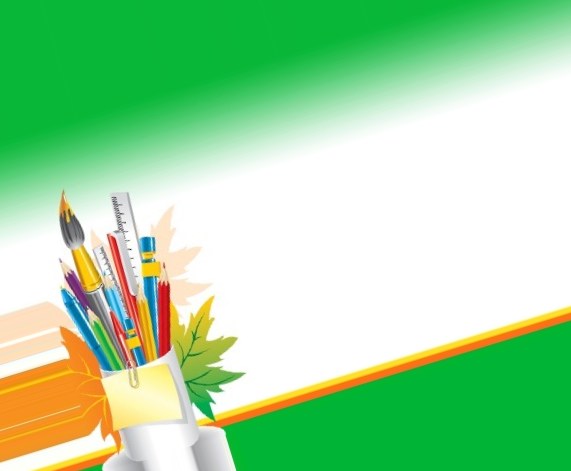 ҰБТ-ға сеніммен кіру
  
1.Өз эмоцияңды ретке келтіріп,
                                           ойыңды жинақта!

                               2.Жайланып отыр,  
                         мұрныңмен терең дем ал
                                                         (4-6 секунд), 
                              ауаны іште ұста.
                                                         (2-3 секунд)
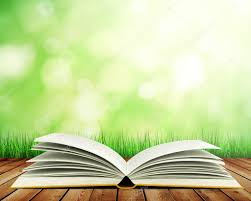 3.Жұмысқа толықтай кірісу, 
   айналадағылардың бар екенін ұмытуға
   тырыс. 

          4. Егерде жауабыңның дұрыстығына
              күмәндансаң, таңдауға қиналсаң,
              өзіңнің ішкі сезіміңе (интуицияңа)
              сен!
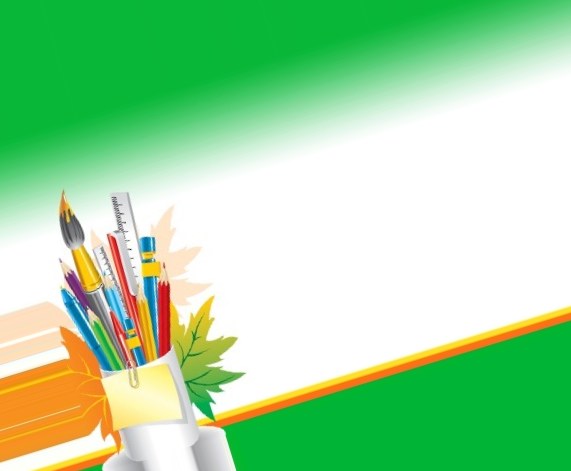 5.Өз жұмысыңды тексеруге уақыт қалдыр!

    6. Барлық сұрақты қарап шық және өзің
                           жауабыңа сенімділерінен баста.
        Сонда ғана сен сабырланып, жұмыс 
                                                     ырғағына енесің.
 
                         7.Кез келген тестте сен жауабын
                                 білетін нақты сұрақ болады,
                             сондықтан ойыңды жинақта!
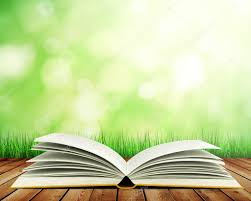 Біздің қымбатты да, сүйікті оқушыларымыз!
   Сен ҰБТ –ні 
                    өте жақсы тапсыруды
                                   армандайтын, 
     Қазақстанның беделді 
                      жоғарғы оқу орнында 
                               оқуды қалайтын
                                     мектеп бітірушісің.
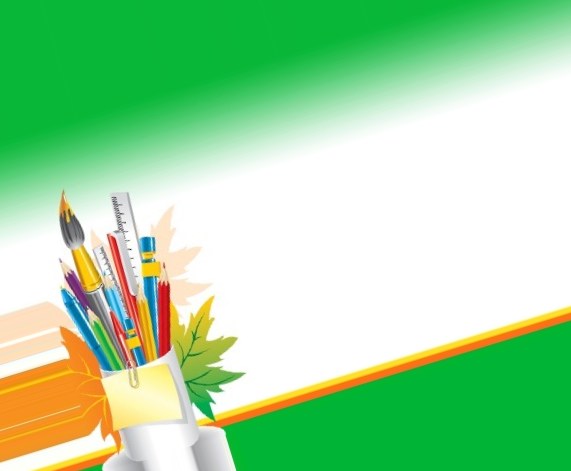 Қазір сенде қорқыныш бар. Ол – “мен
                  ҰБТ тапсыра алмай, 
                                  сіздердің үміттеріңді 
ақтай алмаймын ба”-деген  қорқыныш.

             Біз үшін қорқатын еш нәрсе жоқ.
                             “Сен мықтысың, 
                                                   білімдісің!
                                Сондықтан 
                                                   ҰБТ-ны 
                                    жақсы тапсырасың!
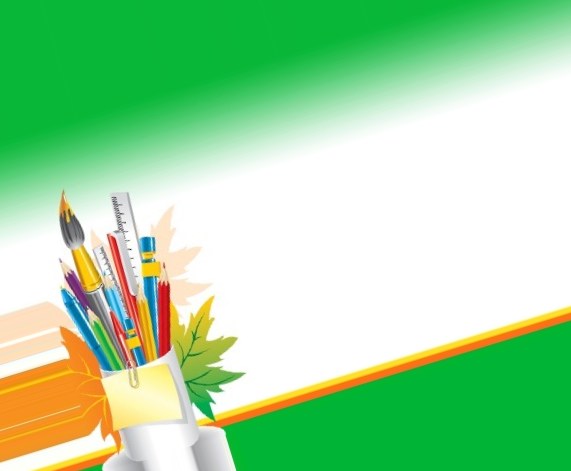 Ал егер төмен баға алсаң,
                      біз сені жақсы көретін,
                            саған көмектесетін, 
сені түсінетін адам екенімізді ұмытпа!

                    Алайда, сен міндетті түрде
                                             тапсырасың!
                         Осы сөздерді есте сақтап,
                                жүрегіңе қалдыр.
                              Өз күшіңді сезінудің            
                                          өзі күш беретінін,
                                                           ұмытпа!
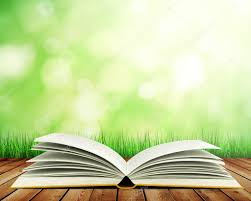 Сәттілік тілейміз!!!